How to make descriptive sentences using concrete specific nouns and verbs
By: Harley Scott and Sadie Hodges
One-sentence Lesson Plan
Students will be able to revise sentences using elaboration to identify tone by swapping out concrete specific verbs and nouns to original sentences they have crafted so that the writer can better express their desired meaning, tone, feelings, etc. to the reader
Students can….
-Use elaboration to create tone in my writing by using concrete specific verbs in my writing to create a certain type of desired feeling 
-Use elaboration to create tone in my writing by using concrete specific nouns in my writing to create a certain type of desired feeling
Why Descriptive Language is Important
-Expresses the writer’s desired meaning, tone, feelings, etc. to the reader 
-Revisions help you reflect back on what you have written so far and make you think deeper in terms of meaning, what you wish to convey to the audience
-For the American Dream project, it is important to research people in American history and be factual with that you are saying, but still make sure you are adding your own words (concrete specific nouns/verbs) to make the story come alive
Tone and Elaboration used in mentor text, Harbor Me
“My uncle says that when you tell stories, it’s like letting out all the scared inside of you, I said. It’s like you help stuff make sense.” (Woodson, p. 41) 
-explaining to the reader how the character’s uncle feels and how he can better understand
Model
The boy ran to class. 
Steps: 
-Break each part down and look at the noun first, then the verb 
-Think about who the boy is and name him- be as specific as possible 
-Describe the action he is performing
-What feeling/tone did you create? 
 Revision: The worried boy, Tommy, sprinted to class after almost being late for the 3rd time.
What tone does each sentence create?
The girl cried. 
Jessica  shed tears running down her face as her parents gave her a puppy for her birthday.
Marie  whimpered as she stubbed her toe.
Claire wept as flushed Fluffy the goldfish.
Graphic Organizer
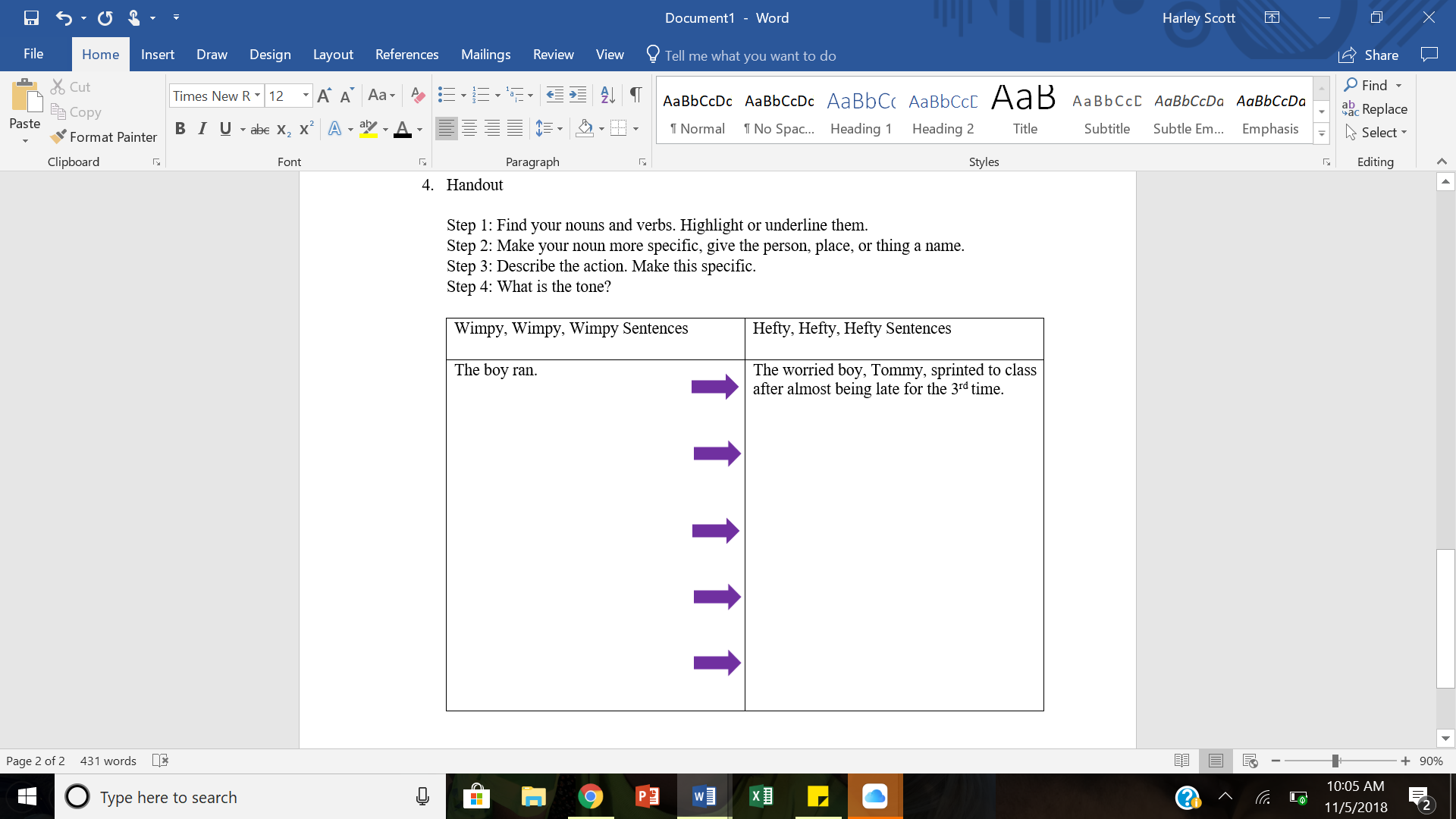 Remember: think about the mood you want to create when choosing your verbs especially!
Graphic Organizer
Students can use a dictionary or online thesaurus to look up words 
Word choice: https://writingcenter.unc.edu/tips-and-tools/word-choice/
Formative Assessment
Exit card: students will be given a sentence from the mentor text, Harbor Me. Two people will have the same sentence out of various ones distributed, students must elaborate on verb choice and nouns to create or change tone in the sentence. Once they finish they will pair up with the other person that had their simple sentence and look at the differences between the two
Example of sentences from Harbor Me :
“He looked like the Buddha sitting there.”
Summative Assessment
Students will submit as a first draft as well as a revised piece that includes concrete specific verbs that contribute to tone and elaboration